APROVA DF
Língua Portuguesa – Redação
Professora Dirce Salomé 
Aula 3 - 27/07/2024
TÉCNICAS DE REDAÇÃO - REVISANDOAMPLIAR VOCABULÁRIO
LER
BUSCAR SINÔNIMOS/SUBSTITUIÇÃO DE VOCÁBULOS (CUIDADOS COM HOMÔNIMOS E PARÔNIMOS)
PRATICAR ESCRITA – PRATICAR PARÁFRASE/REESCRITURA
ESTUDAR O ESTILO DE QUESTÕES DA BANCA
Observe os Textos Motivadores
TEXTO I
O trabalho de cuidado não remunerado e mal pago e a crise global da desigualdade

O trabalho de cuidado é essencial para nossas sociedades e para a economia. Ele inclui o trabalho  de cuidar de crianças, idosos e pessoas com doenças e deficiências físicas e mentais, bem como o trabalho doméstico diário que inclui cozinhar, limpar, lavar, consertar coisas e buscar água e lenha. Se ninguém investisse tempo, esforços e recursos nessas tarefas diárias essenciais, comunidades, locais de trabalho e economias inteiras ficariam estagnados. Em todo o mundo, o trabalho de cuidado não remunerado e mal pago é desproporcionalmente assumido por mulheres e meninas em situação de pobreza, especialmente por aquelas que pertencem a grupos que, além da discriminação de gênero, sofrem preconceito em decorrência de sua raça, etnia, nacionalidade e sexualidade. As mulheres são responsáveis por mais de três quartos do cuidado não remunerado e compõem dois terços da força de trabalho envolvida em atividades de cuidado remuneradas.
 Documento informativo – Tempo de Cuidar. Disponível em:
https://www.oxfam.org.br. Acesso em: 18 de jul. de 2023 (adaptado).
Observe os Textos Motivadores
TEXTO II
Média de horas dedicadas pelas pessoas de 14 anos ou mais de idade aos afazeres domésticos e/ou às tarefas de cuidado de pessoas, por sexo

Brasil - 2019
Sexo 		Horas Semanais
Homens 	11,0
Mulheres 	21,4
Fonte: IBGE - Pnad contínua anual
Disponível em: https://agenciadenoticias.ibge.gov.br. 
Acesso em: 18 de jul. 2023 (adaptado).
Observe os Textos Motivadores
TEXTO III

A sociedade brasileira tem passado por inúmeras transformações sociais ao longo das últimas décadas. Entre elas, as percepções sociais a respeito dos valores e das convenções de gênero e a forma como mulheres têm se inserido na sociedade. Algumas permanências, porém, chamam a atenção, como a delegação quase que exclusiva às famílias – e, nestas, às mulheres – de atividades relacionadas à reprodução da vida e da sociedade, usualmente nominadas trabalho de cuidado.

Disponível em: https://repositorio.ipea.gov.br.
Acesso em: 24 maio 2023 (adaptado).
Texto IV (Capa da revista Pesquisa. Disponível em: https://revistapesquisa.fapesp.br. )Acesso em: 23 maio 2023 (adaptado).
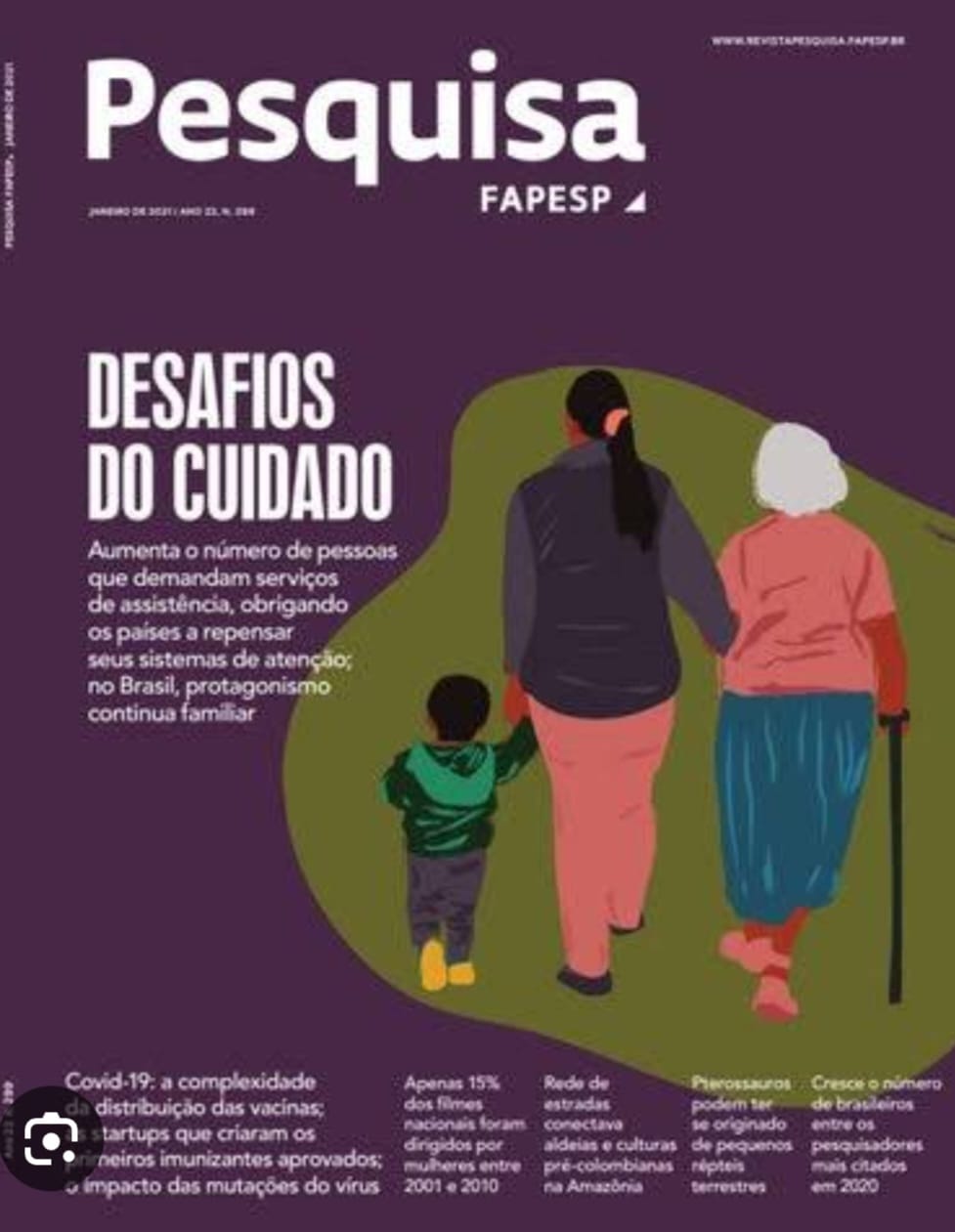 PROPOSTA DE REDAÇÃO
A partir da leitura dos textos motivadores e com base nos conhecimentos construídos ao longo de sua formação, redija texto dissertativo-argumentativo em modalidade escrita formal da língua portuguesa sobre o tema “Desafios para o enfrentamento da invisibilidade do trabalho de cuidado realizado pela mulher no Brasil”, apresentando proposta de intervenção que respeite os direitos humanos. Selecione, organize e relacione, de forma coerente e coesa, argumentos e fatos para a defesa de seu ponto de vista.

TREINE
Introdução > Argumento 1 + Argumento 2 > Conclusão
Introdução > Arg. 1 + Arg. 2 + Arg. 3 > Conclusão 
Introdução/Causa + Consequência + Consequência + Conclusão
Estética, Legibilidade do Texto –Margens – Parágrafo – Rasuras - Redação Nota Mil - Enem
Estética, Legibilidade do Texto –Margens – Parágrafo – Rasuras - Redação Nota Mil - Enem
Conforme estudos demográficos realizados pelo Instituto Brasileiro de Geografia e Estatística (IBGE), a população de idosos crescerá drasticamente nas próximas décadas. Nesse contexto, o trabalho de cuidado realizado pelas mulheres é fundamental para acolher essa parcela populacional. Todavia, a invisibilidade e a omissão estatal são desafios que perpetuam o descaso sofirdo por essas trabalhadoras no Brasil. Logo, faz-se imperioso a tomada de medidas que resolvam esse contexto de emergência generalizada.
Estética, Legibilidade do Texto – Tópico Frasal – Repertório Sociocultural na Redação Nota Mil - Enem
Estética, Legibilidade do Texto –Margens – Parágrafo – Rasuras - Redação Nota Mil - Enem
De acordo com a pensadora brasileira Djamila Ribeiro, o primeiro passo a ser tomado para solucionar uma questão é tirá-la da invisibilidade. Porém, no contexto atual do Brasil, as mulheres enfrentam diversos desafios para que seu trabalho de cuidado seja reconhecido, gerando graves impactos em suas vidas, como a falta de destaque. Nesse sentido, essa problemática ocorre em virtude da omissão governamental e da influência midiática.
Estética, Legibilidade do Texto – Tópico Frasal – Repertório Sociocultural na Redação Nota Mil - Enem
Estética, Legibilidade do Texto –Margens – Parágrafo – Rasuras - Redação Nota Mil - Enem
Por meio do seu livro "Brasil, país do futuro" - publicado no último século - o escritor austríaco Stefan Zweig expressou a sua confiança de que a nação cresceria e se desenvolveria exponencialmente. Para além disso, nos dias atuais, a sociedade brasileira vivencia uma situação inversa, uma vez que a constante invisibilidade feminina relacionada ao trabalho de cuidado e seus impactos negativos na contemporaneidade não são características de um "país do futuro". Desse modo, algumas negligências governamentais impulsionam a desvalorização trabalhista de cuidado desempenhado pela mulher brasileira e promovem o desenvolvimento de diversas desigualdades econômicas. Logo, tanto a inefetividade das leis direcionadas ao público feminino quanto a escassez de investimentos na educação capacitiva são suscitadores da problemática.
Estética, Legibilidade do Texto – Tópico Frasal – Repertório Sociocultural na Redação Nota Mil - Enem
Estética, Legibilidade do Texto –Margens – Parágrafo – Rasuras - Redação Nota Mil - Enem
As décadas finais do século 20, no Brasil, foram marcadas pela presença de movimentos sociais diversos, como o de ruptura das condições de gênero que prejudicavam as mulheres no meio social. Embora as manifestações tenham conquistado direitos, ainda há problemas que assolam o cotidiano feminino das brasileiras, como a invisibilidade do trabalho de cuidado. De fato, essa questão é influenciada pelo sistema capitalista e pela manutenção da visão patriarcal. Logo, é urgente sanar os desafios e enfrentar a problemática.
Estética, Legibilidade do Texto – Tópico Frasal – Repertório Sociocultural na Redação Nota Mil - Enem
Estética, Legibilidade do Texto –Margens – Parágrafo – Rasuras - Redação Nota Mil - Enem
Na obra “Utopia”, de Thomas More, é retratada uma sociedade perfeita e em harmonia, a qual é livre de conflitos e mazelas. Todavia, fora de ficção, a realidade contemporânea está distante disso, haja vista os desafios para enfrentar a invisibilidade do trabalho de cuidado exercido pela mulher no Brasil. Por certo, a negligência governamental e a desigualdade social são fatores que favorecem esse quadro.
FUSÃO DE LETRAS
Letra de forma ou cursiva?
O Instituto Anísio Teixeira (INEP) NÃO estabelece critério sobre a caligrafia, a não ser que a letra seja legível

“Não misture os tipos de letras (cursiva com forma) isso pode criar algumas confusões na leitura.”
Preposições
Essenciais – exercem função específica de preposição 
a;
ante;
após;
até;
com;
contra;
de;
desde;
em;
entre;
para;
perante;
por;
sem;
sob;
sobre.
Preposições
Exemplos:
Caminhei até o parque para me exercitar.
Faremos o trabalho com você.
Colei as fotos na geladeira com fita adesiva.
Preposições
Acidentais
Já as preposições acidentais são palavras que originalmente não possuíam a função de preposição, mas que, de acordo com o contexto, podem sim desempenhar essa função.

conforme;
consoante;
segundo;
durante;
mediante;
visto;
como;
segundo;
salvo;
mediante.
Preposições
Locução prepositiva
	As locuções prepositivas são formadas pela junção de palavras que têm o valor de preposição. Geralmente, as classes de palavras que se juntam são o advérbio e a própria preposição. Veja alguns exemplos:

abaixo de;
acima de;
a fim de;
além de;
apesar de;
devido a;
em virtude de.
CLASSIFICAÇÃO CONECTIVOS – com EXEMPLOS
Aditivos 
e, nem (nem...nem), não só...mas também, tampouco, tanto...quanto
Exemplo: Não só fez um péssimo trabalho como também cobrou caro.

Adversativos 
mas, porém, contudo, todavia, no entanto, entretanto. 
Exemplo: É um bom livro, todavia custa caro.

Alternativos 
ou, ou...ou, ora...ora, já...já, quer...quer, seja...seja.  
Exemplo: Ou mude seu comportamento ou mude-se daqui!
CLASSIFICAÇÃO CONECTIVOS – com EXEMPLOS
Conclusivos 
Logo, pois (deslocado), portanto, por conseguinte, assim, então, por isso
Exemplo: Você estudou, portanto será aprovado em um bom concurso!

Explicativos
Pois, que, porque, porquanto;
Exemplo: Não prejudique as pessoas, porque você pode ser prejudicado!

Causais 
Pois, porque, visto que, como, uma vez que, na medida em que, porquanto, haja vista que, já que;
Exemplo: A torcida aclamou porque o gol foi lindo!
CLASSIFICAÇÃO CONECTIVOS – com EXEMPLOS
Consecutivos 
Tão (tamanho, tanto, tal)...que, de modo que, de maneira que
Exemplo: Foi tanto amor que os dois acabaram se casando.

Concessivos 
Embora, conquanto, não obstante, ainda que, mesmo que, se bem que, posto que, por mais que, por pior que, apesar de que, a despeito de, malgrado, em que pese.
Exemplos: Embora você tenha boas intenções, é impossível acreditar em suas palavras. (Malgrado suas boas intenções, é impossível acreditar em suas palavras.)

Comparativos 
Como, mais...(do) que, menos...(do) que, tão...como, tanto...quanto, tão...quanto, assim como 
Exemplo: O enfermeiro foi mais eficiente que o médico.
Concessivos
Embora você tenha boas intenções, é impossível acreditar em suas palavras, conquanto demonstre sinceridade. 
Não obstante sua boa vontade, suas ações não correspondem ao que diz. 
Ainda que você se esforce para ser convincente, permanece a dúvida. 
Mesmo que você tente explicar, seus argumentos não convencem. 
Se bem que você pareça honesto, suas contradições levantam suspeitas. 
Posto que sua intenção seja genuína, a confiança não é recuperada facilmente. 
Por mais que você se justifique, os fatos falam mais alto. 
Por pior que seja duvidar de alguém querido, a realidade impõe essa desconfiança. 
Apesar de que você tenha se mostrado prestativo, as inconsistências persistem. 
A despeito de seus esforços para nos convencer, as evidências são contrárias. 
Malgrado suas tentativas de provar o contrário, a incredulidade permanece.
Em que pese suas boas intenções, a verdade ainda parece distante.
CLASSIFICAÇÃO CONECTIVOS – com EXEMPLOS
Condicionais 
Se, caso, sem que, se não, a não ser que, exceto se, a menos que, contanto que, salvo se, desde que 
Exemplo: Se você demorar, eu não vou te procurar.

Conformativos 
Conforme, consoante, como, segundo 
Exemplo: Segundo pesquisas, o aquecimento global é um efeito natural.

Finais 
Para, para que, a fim de que, de modo que, de forma que, de sorte que, porque
Exemplo: Os policiais trabalham para que a segurança seja mantida.
CLASSIFICAÇÃO CONECTIVOS – com EXEMPLOS
Proporcionais 
À proporção que, à medida que, quanto mais, ao passo que 
Exemplo: Os homens destroem o planeta à medida que se desenvolvem

Temporais 
Quando, enquanto, assim que, logo que, desde que, até que, mal, depois que, eis que
Exemplo: Enquanto os políticos descansam, os  brasileiros trabalham arduamente.